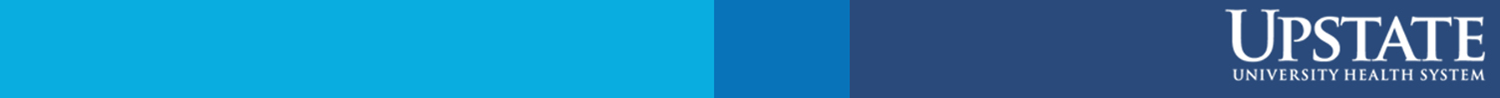 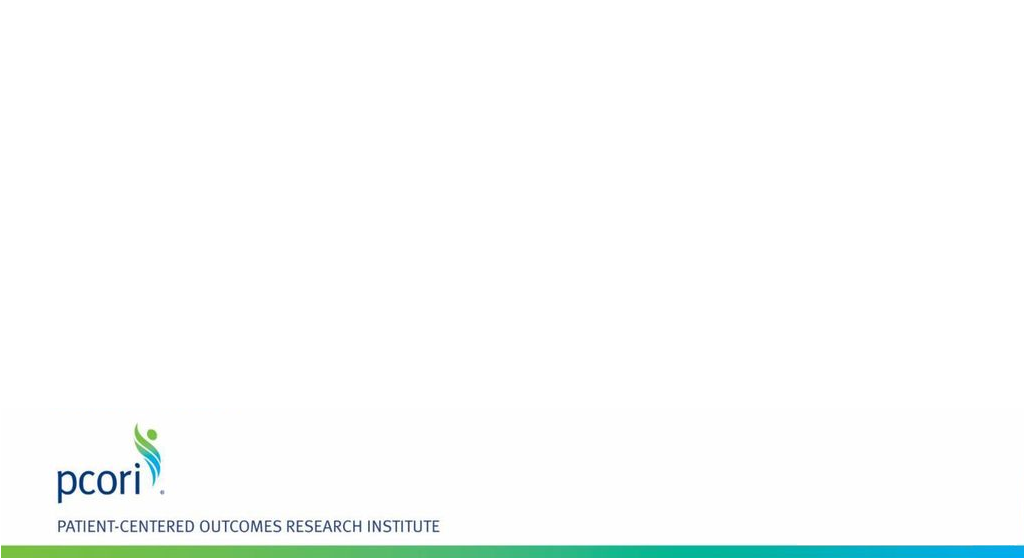 DEMENTIA 101
Causes
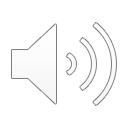 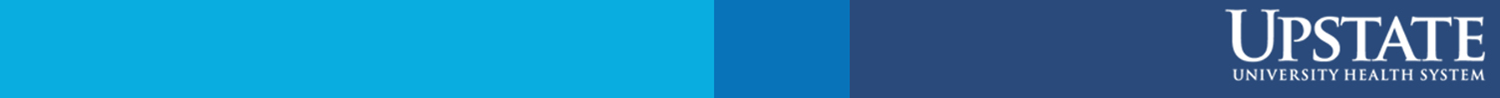 What is Dementia?
Dementia is a serious brain disease that affects memory, ability to make decisions, daily functioning, as well as mood and behavior. There are many different medical problems that can cause dementia. Dementia may begin as a problem remembering new information but slowly gets worse over time and causes problems with a person’s ability to get through the day on their own. In the United States, Alzheimer’s disease is the major cause of dementia.
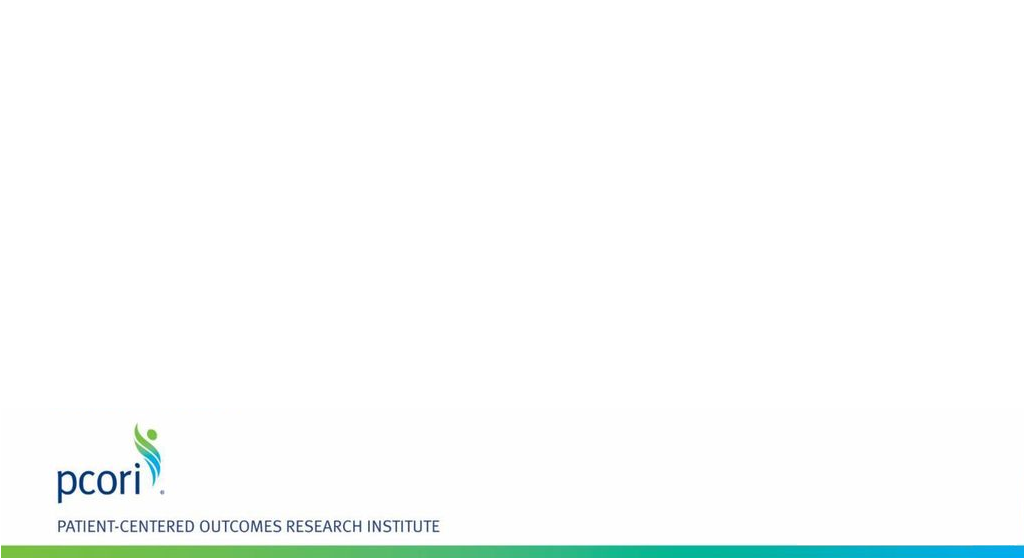 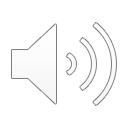 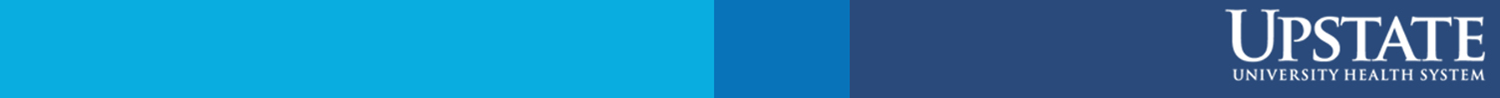 What Causes Dementia?
Dementia can be caused by: 
Alzheimer’s disease
Parkinson’s disease
Strokes- either a big stroke or many smaller strokes over time
AIDS
Head injuries and concussions
Heavy drinking
Over- or under-active thyroid gland
Low Vitamin B-12 levels
Long term use of  certain medications
…and a number of other possibilities
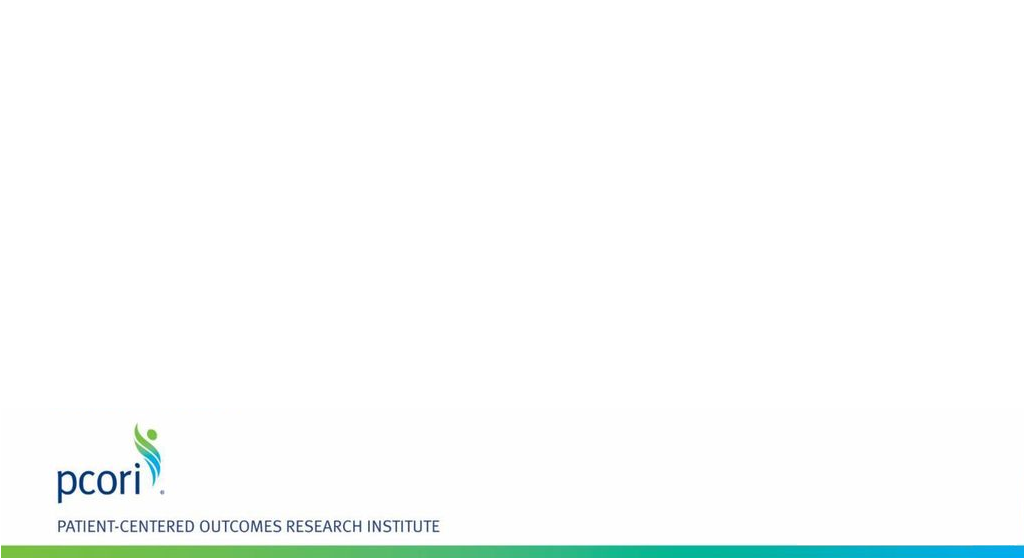 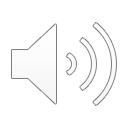 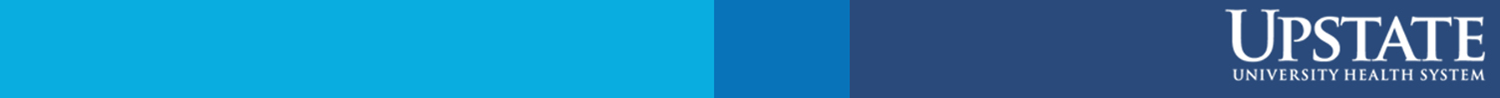 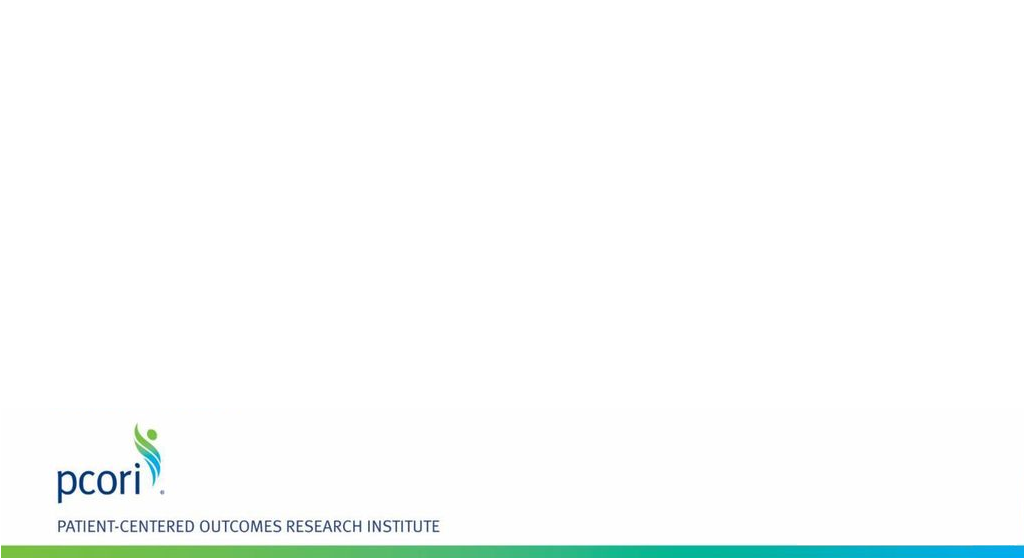 Have questions? 
Ask your doctor or health care provider at your next appointment.
Dementia. (2019). Retrieved from https://medlineplus.gov/dementia.html 
What is Dementia? (n.d.). Retrieved from https://www.alz.org/alzheimers-dementia/what-is-dementia
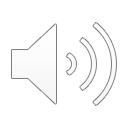